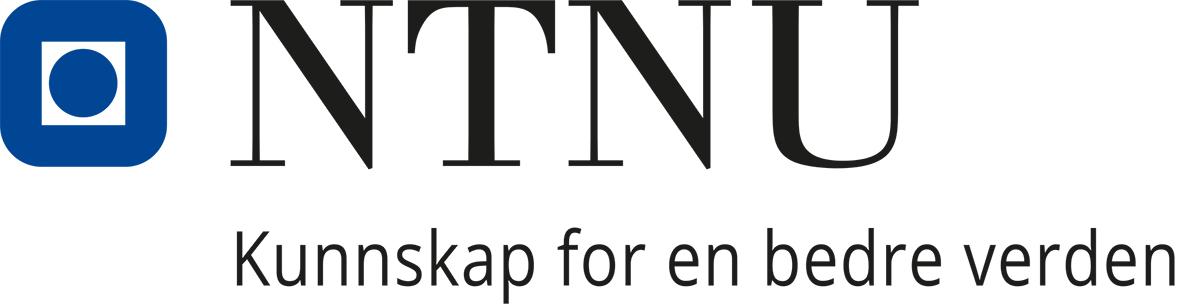 Fagkafé Betalmeg og utbetaling av stipend
23.01.2023
Praktisk informasjon
Møtet blir tatt opp
For å stille spørsmål, gå til menti.com og skriv inn mentikoden 7576 3737
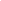 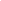 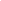 Hva skal hvor?
Manuelle lønnsbilag
Brukes i tilfelles hvor bilag ikke kan behandles i den digitale flyten





Eksempler:
Studenter som får stipend av universitetet
Oppdrag med økonomisk ramme på under 1000 kr
Utbetaling til personer som deltar i forskningsforsøk
Betalmeg
Brukes i de tilfellene hvor den eksterne registrerer kravet selv.





Eksempler:
Reiseregninger
Utgiftsrefusjoner
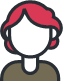 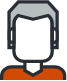 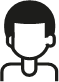 Oppdrags- taker*
Stipend
Deltaker i forsknings- prosjekt
Stipend | Betal meg
Forskjellen mellom betalmeg og manuelt lønnsbilag
Stipend | Betal meg
Prosessen for å gjennomføre en bestilling av stipendutbetaling
Utbetale bonuslønn*
Melde inn stipend
Registrere manuelt lønnsbilag
Stipend- mottaker
Mottar stipend
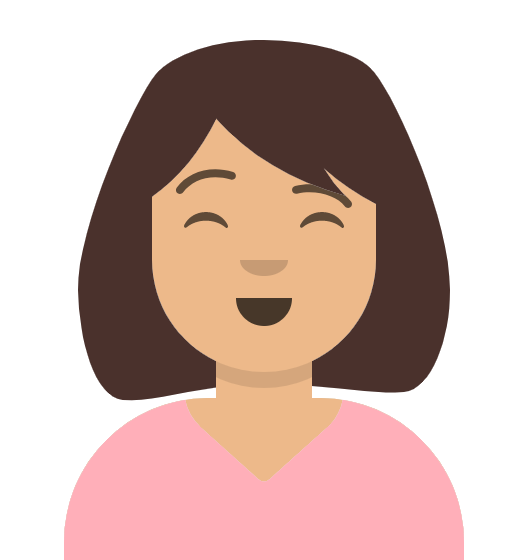 HR- medarbeider / studie- konsulent
Sender skjema om utbetaling av stipend i NTNU Hjelp
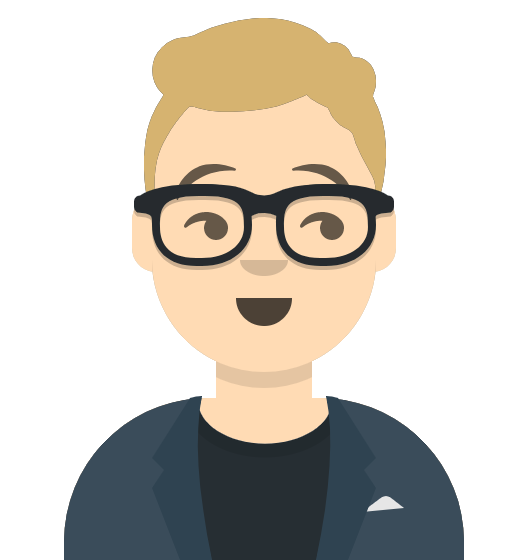 Fagspesialist lønn
Kontrollerer og registrerer lønnsbilag
Mottar informasjon om utbetaling av stipend
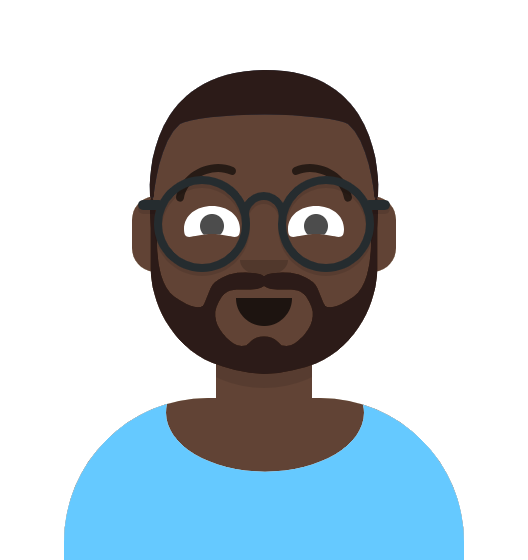 Kostnads- godkjenner
Godkjenner lønnsbilag
Fagspesialist utbetaling og offentlig rapportering
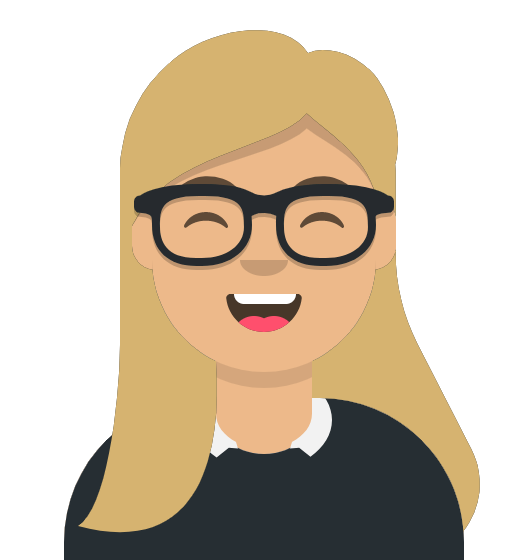 Sørger for at stipend blir utbetalt til mottaker
*Går på bonuskjøringer to ganger i måneden
Betalmeg er for de uten arbeidskontrakt med NTNU som skal få refundert en utgift eller reise
Kontrollere krav
Registrere ekstern i sap
Føre reiseregning/ utgiftsrefusjon
Klargjøre til utbetaling*
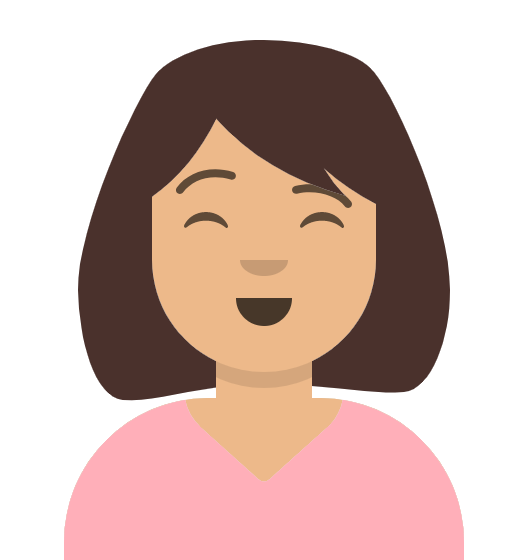 Ansatt på enhet eller den eksterne selv
Bestiller bruker
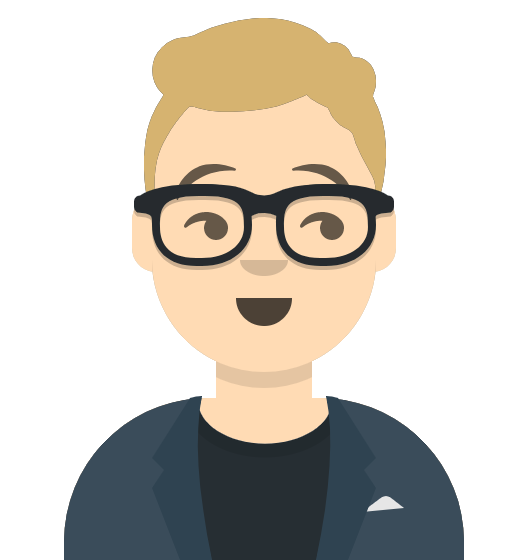 Fagspesialist lønn
Oppretter bruker
Mottar informasjon om tilgang til Betal meg fra DFØ
Levere krav om reiseregning/utgifts-refusjon
Ekstern
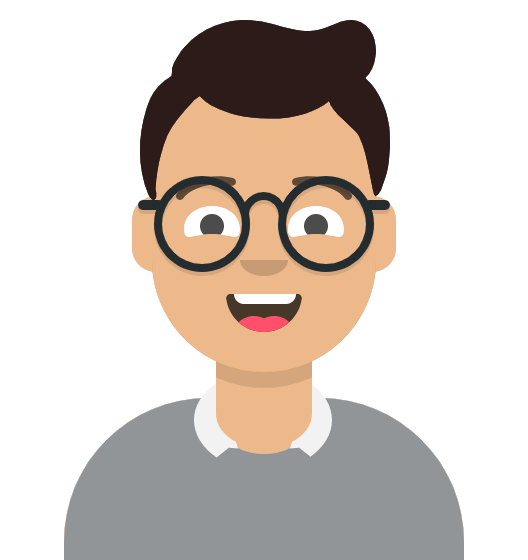 Attestant
Kontrollerer kravet
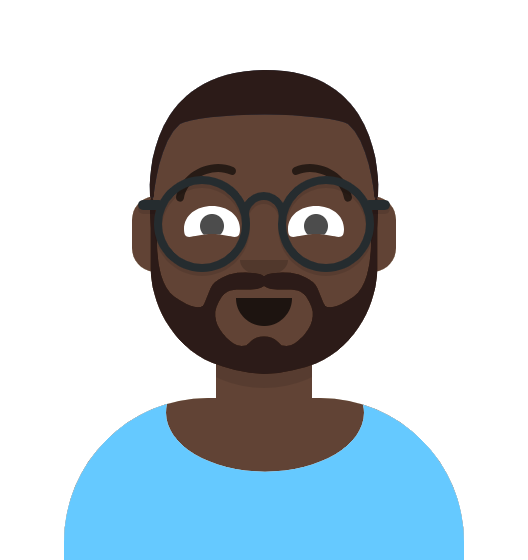 Kostnads- godkjenner
Vurderer og godkjenner kostnad
*Går på reisekjøringer vanligvis to ganger i måneden
Stipend | Betal meg
Relevante lenker
Opptak, presentasjoner og Menti-spørsmål publiseres på 
Bott økonomi og lønn – Opplæring

Betalmeg info
Innsida wikiside Betalmeg (denne er søkbar og tilgjengelig for eksterne).
Veiledning fra DFØ med skjermbilder og filmer som viser hvordan man registrerer reiseregning, utlegg, logger inn osv. 

Betalmeg tilgangsskjema 
Bestill Betalmeg-tilgang via NTNU Hjelp
Machform for eksterne som selv bestiller tilgang Disse ligger også på wikisiden nevnt over

Studenter i praksis
Rutine for å registrere studenter i praksis, inkludert skjema for masseinnlesing.

Utbetaling stipend
Skjema for engangsutbetaling i NTNU HjelpSkjema for månedlig utbetaling kommer, wikisider er også snart på plass.

Frister for utbetaling
Lønnskjøringsplan for NTNU (blir oppdatert med flere måneder)